Экскурсия 7 класса на швейную фабрику ООО «Закройщик»
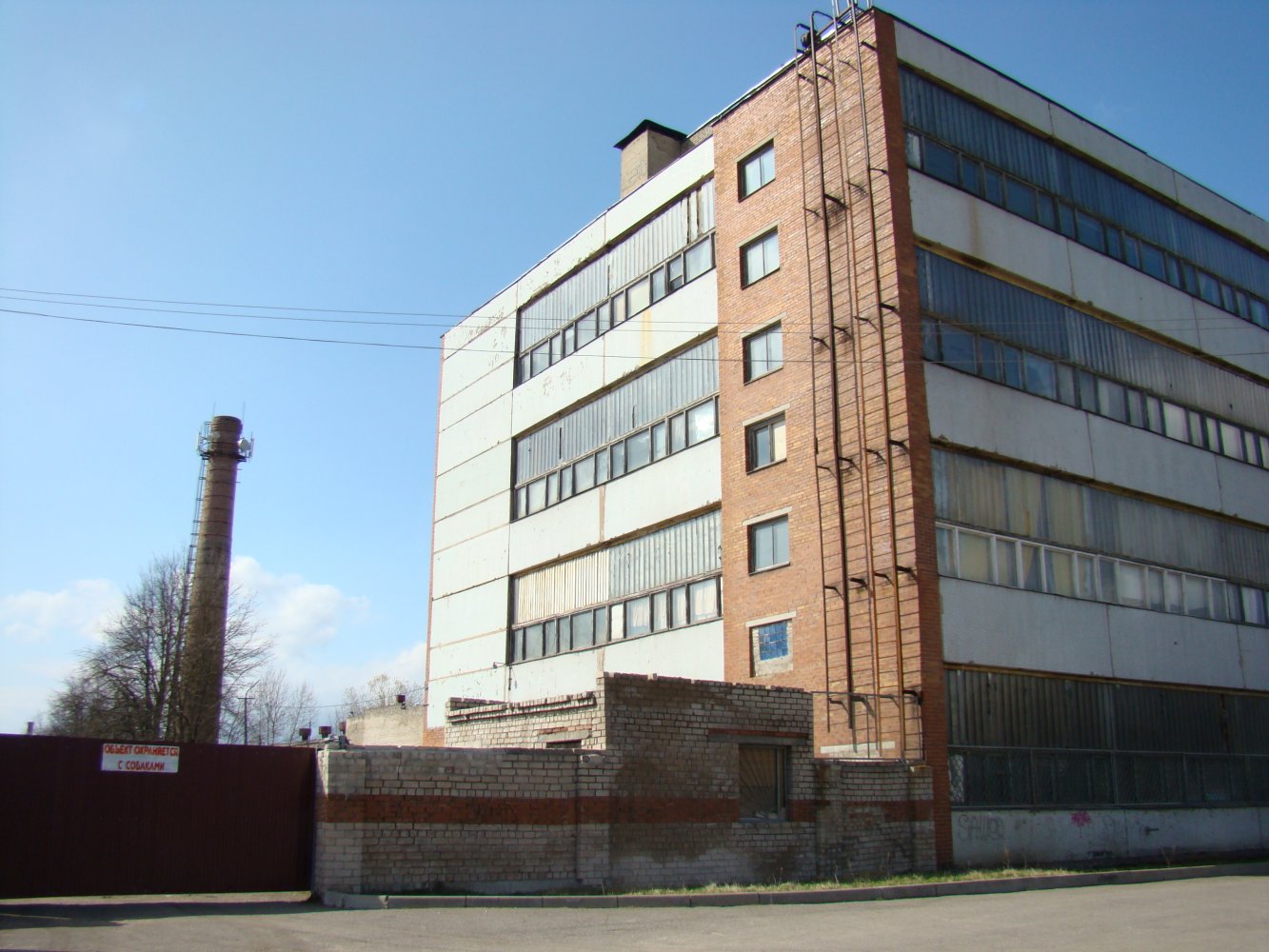 Подготовила воспитатель: Крупенина Н.К.
В рамках профориентационной работы обучающиеся 7 класса, школы-интернат посетили швейную фабрику ООО «Закройщик» в городе Сланцы
Цель: формирование у обучающихся представлений об основах организации труда и производства на швейных предприятиях.
Задачи:
- образовательные: ознакомить учащихся с технологией производственного процесса изготовления одежды;
- развивающие: развить познавательный интерес к швейному делу;
- воспитательные: воспитать чувства уважения к культуре труда, внимательность, активность.
- коррекционные: развивать речь учащихся.
Экскурсия была проведена под руководством Елены Сергеевны мастером швейного производства
Знакомство со швейным производством мы начали с раскройного цеха. Раскройное производство занимает одно из важнейших мест в процессе изготовления швейных изделий. Задача раскройного цеха заключается в обеспечении трёх швейных цехов кроем.
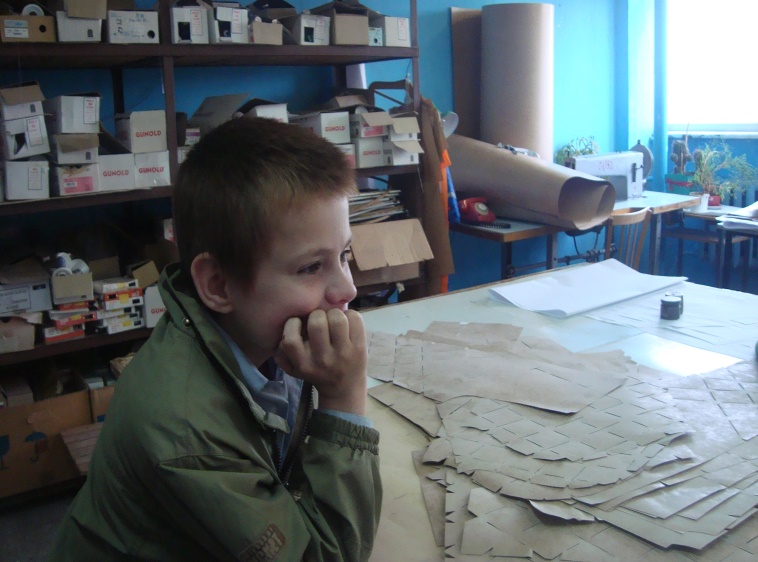 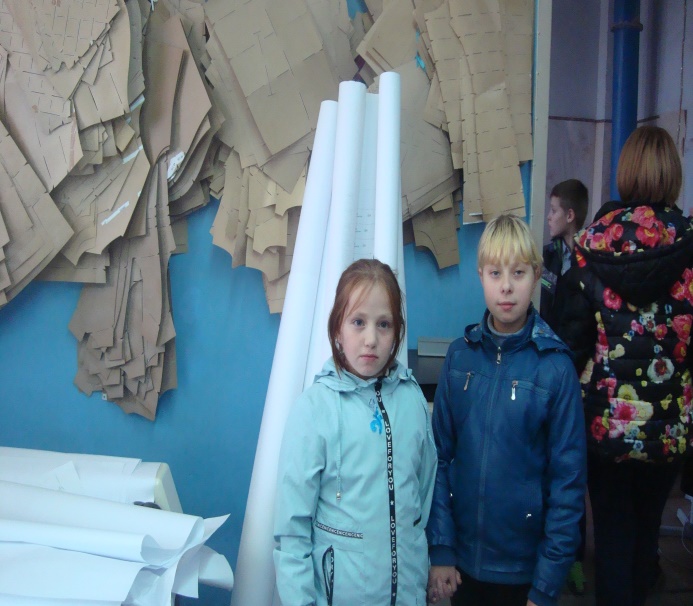 А вот стационарная машина. Такое раскройное оборудование используют для вырезания мелких деталей и деталей сложных конфигураций из предварительно рассеченных частей настила. Здесь работница делает осноровку деталей по лекалам из картона. Дети внимательно следили за работой. Процесс им очень понравился!
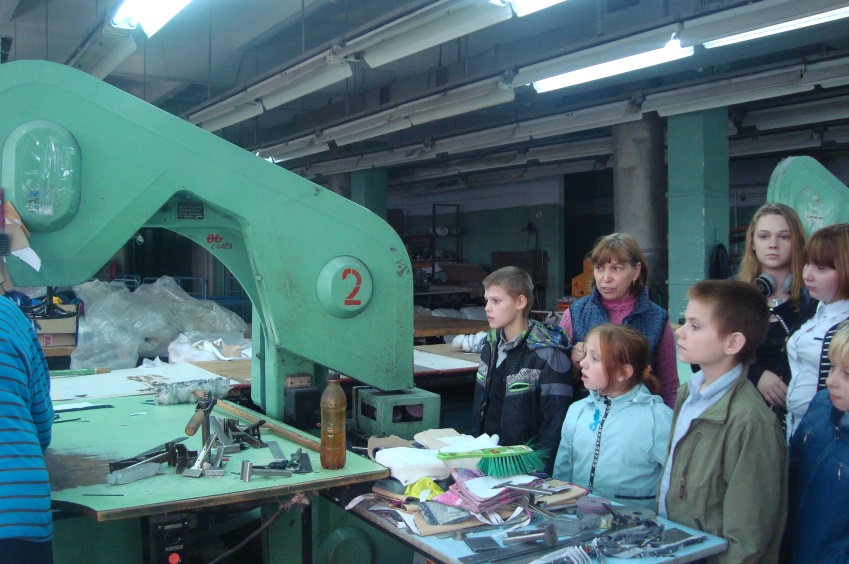 После раскройного, нас встретил пошивочный цех.Елена Сергеевна рассказала детям, что в швейных цехах полученные детали из раскройного цеха обрабатывают, соединяют в узлы, а затем в изделие.Дети увидели как прокладывают клеевую кромку по срезам деталей швейных изделий, как делают тонким мелом и мылом разметку вспомогательных линий на деталях.Посмотрели швейное и утюжильное оборудование. Вокруг была дружная, слаженная рабочая обстановка.
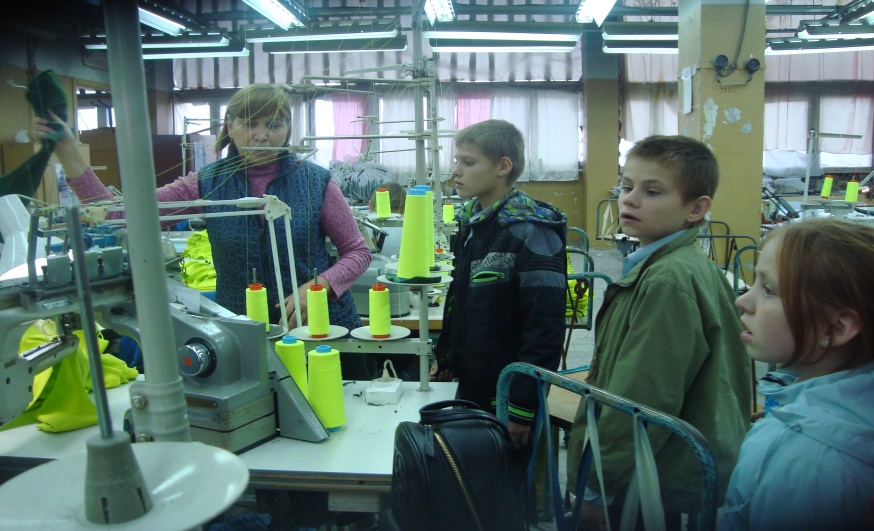 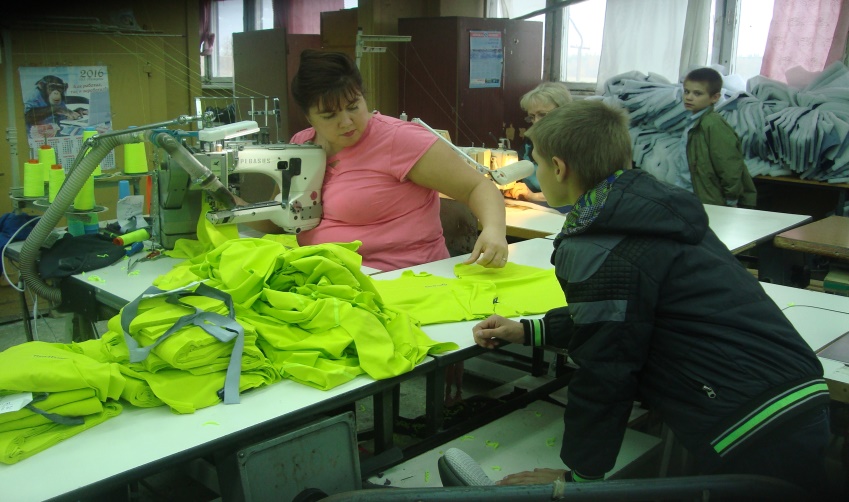 Цеха ООО «Закройщик» оснащены универсальными и специальными машинами, а также оборудованием для влажно-тепловой обработки с парогенераторами. За работой оборудования следят механики, электрики, слесари.Затем мы побывали в отделочном цехе и на участке контроля готовой продукции. Мы увидели, как ставят металлические застёжки на изделии.
Вот и подошла к завершению наша экскурсия. Главной целью было ознакомление с самым лучшим, крупным швейным предприятием лёгкой промышленности  нашего города ООО «Закройщик», формирование готовности обучающихся к профессиональному самоопределению. После посещения швейного предприятия, у обучающихся появилось представление о процессе производства, разнообразии профессий задействованных в работе. Погружение в профессиональную среду не пройдет для обучающихся даром. Одно дело-видеть всё с экранов компьютеров или телевизоров, и совсем другое- соприкоснуться с реальным производством. Это обязательно положительно повлияет на развитие творческой личности обучающихся.
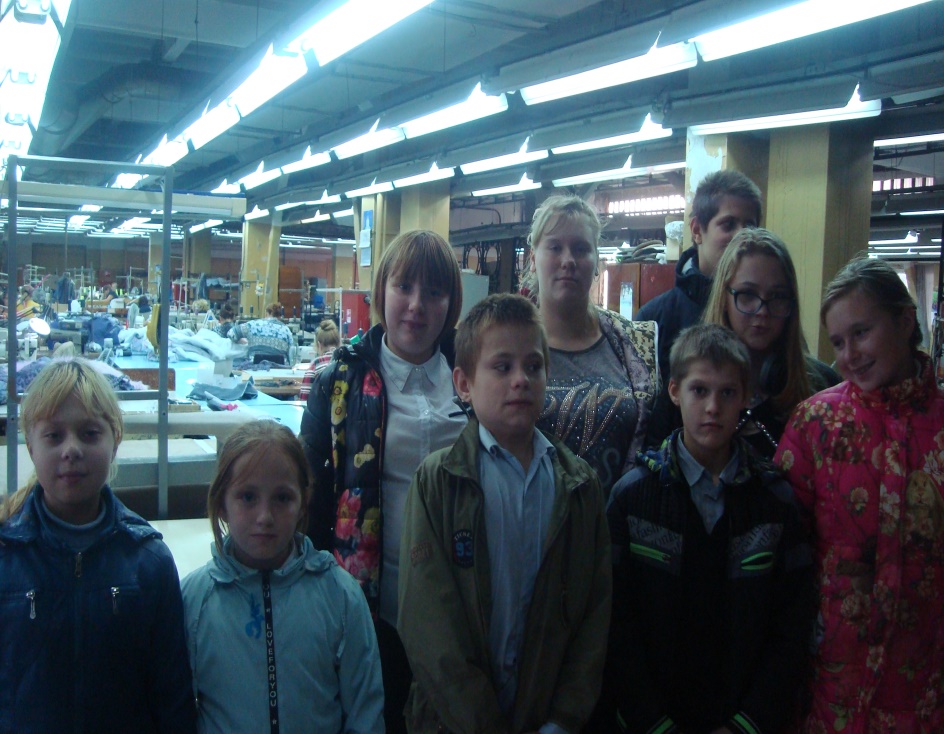 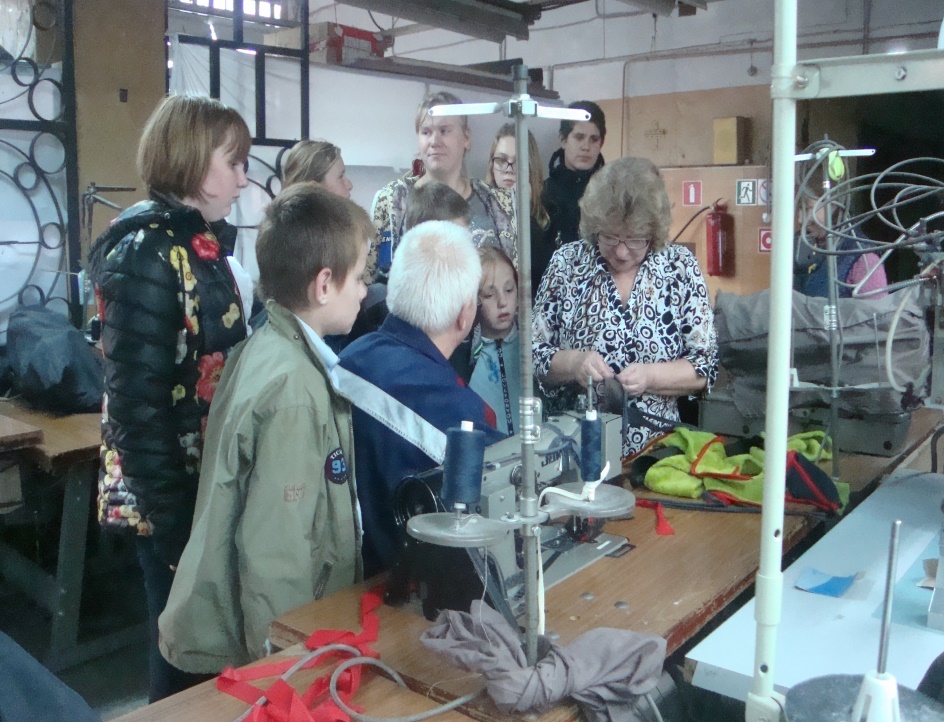 Экскурсия прошла очень интересно и познавательно.Огромная благодарность руководству фабрики, всем сотрудникам!!!